Предметная область
«Иностранные языки» в контексте обновленных ФГОС
Обновленные ФГОС
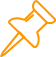 Приказ Министерства просвещения Российской Федерации от 31 мая 2021 г. № 286 «Об утверждении Федерального Государственного образовательного стандарта начального общего образования»
Приказ Министерства просвещения Российской Федерации от 31 мая 2021 г. № 287 «Об утверждении Федерального Государственного образовательного стандарта основного общего образования»
Приводят Стандарты в соответствие Федеральному закону «Об
образовании в Российской Федерации»

Устанавливают вариативность/модульность реализации программ
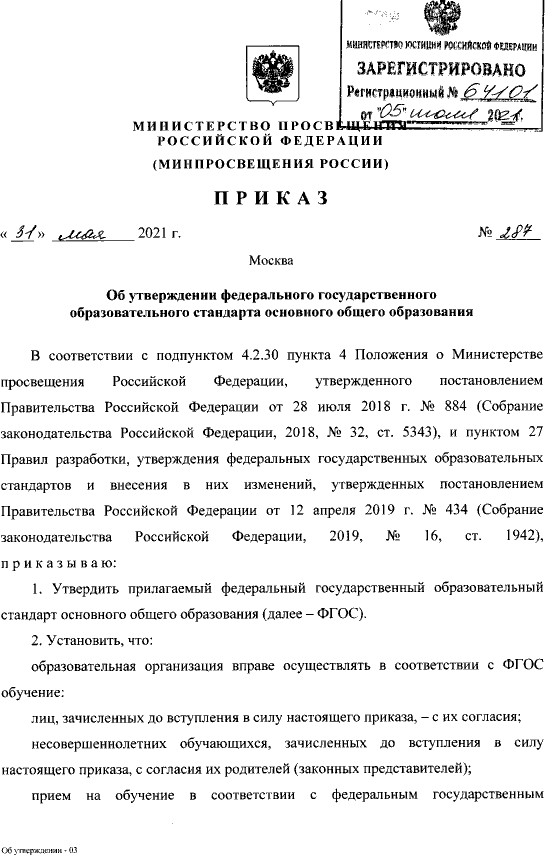 Детализируют условия реализации образовательных программ

Конкретизированные результаты систематизированы

Оптимизированы требования к основной образовательной программе и
рабочей программе
Обновленные ФГОС
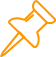 Ключевая педагогическая задача:
создание условий инициирующих действие обучающегося
Требования к результатам реализации ОП сформулированы в категориях системно-деятельностного подхода
Формулировки личностных результатов:
«ценностное отношение к…»
«уважительное отношение к…»
«интерес к…»
-----------------------
Формулировки метапредметных результатов
«находить…»
«выявлять…»
«устанавливать..»
«выбирать…»
-----------------------
Формулировки предметных результатов
«осознавать…»
«понимать…»
«владеть…»
«использовать…»
«приобретение опыта…» Конкретизированы по годам обучения
Ориентация на формирование системы ценности и мотивов
Системно-деятельностный подход
Личностные результаты
(ценности и мотивация)
Три группы УУД:
познавательные,
коммуникативные и регулятивные действия
Метапредметные результаты («soft skills»)
Конкретизация и систематизация предметных результатов
Предметные результаты
Цель иноязычного образования (ПООП ООО)
▰	средствами	иностранного
языка
▰	формирование
компетенции
коммуникативной
формируются ключевые универсальные
обучающихся	в
учебные	компетенции,	включающие
ценностно-
единстве	таких	её	составляющих,
образовательную,
ориентационную,	общекультурную,
как	речевая,
языковая, компенсаторная
учебно-познавательную,
информационную, социально-трудовую и компетенцию	личностного самосовершенствования.
социокультурная,
компетенции.
4
Содержание обучения
▰  В плане предъявления содержания построение Федеральных программ по английскому языку основано на концентрическом принципе.
▰  В каждом классе даются новые, не изучавшиеся ранее элементы содержания. Однако в процессе обучения лексика, грамматические формы и конструкции, освоенные  на  предыдущих  этапах,  повторяются  и  закрепляются  на
расширяющемся	тематическом	содержании	речи.	Это
особенностями	памяти	школьников	и	необходимостью
обусловлено
поддерживать
сформированные лексико-грамматические навыки в рабочем состоянии.
5
Основные подходы
▰	Совокупность подходов возможность поставленные
▰	В	соответствии
с		личностно парадигмой основными обучению
перечисленных предполагает реализовать
цели,	добиться
ориентированной образования подходами	к
достижения планируемых результатов
иностранным языкам признаются
компетентностный,
системно-деятельностный,
в	рамках	содержания,	отобранного
для основной школы, использования
новых	педагогических (дифференциация,
индивидуализация,
технологий
межкультурный коммуникативно- когнитивный.
и
проектная
деятельность и др.) и использования современных средств обучения.
6
ПРИМЕРНЫЕ РАБОЧИЕ ПРОГРАММЫ НОО и ООО
Федеральные рабочие программы начального общего и основного	общего	образования учебного предмета «Иностранный язык» научно обоснованы, прозрачны по структуре, информативны и универсальны.
▰  Они   учитывают   общий   вектор   развития образования   по   иностранным   языкам   на ближайшие годы:
▰  полиязычность, проявляющаяся в стремлении к
изучать два и более иностранных языков;
▰   практико-ориентированность     (ИЯ	для определенных целей/профессий/отраслей знания);
В	Предметных	результатах	для	каждого	года
обучения были учтены:
▰	происходящие	изменения	в	условиях работы с информацией
▰  возрастающая  роль  функциональной грамотности обучающихся (в частности, читательской грамотности)
▰  усиление     роли     личностных     и метапредметных результатов
▰  необходимость    обновления    тематики общения на иностранном языке в связи с появлением новых реалий
▰	метапредметность универсальными коммуникативность,
(в	плане	владения
компетенциями:
критическое	мышление,
умение работать в группе, креативность и др.)
7
Планируемые результаты
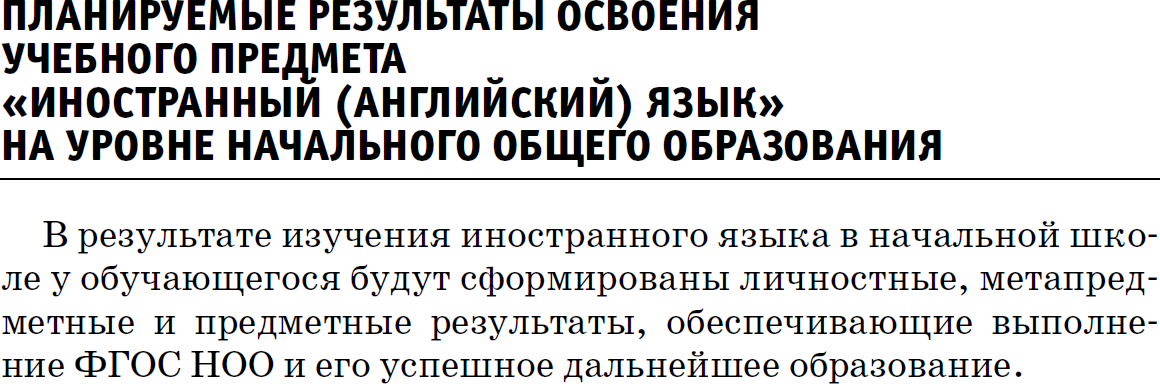 ▰  В  разделе  Планируемые  результаты освоения  Федеральной  рабочей  программы по английскому языку на уровне начального общего  и  основного  общего  образования личностные    и    метапредметные результаты даются без деления на классы.
▰  Вклад иностранного языка сквозь призму учебного    предмета    в    воспитание обучающихся    прослеживается    через тематическое содержание речи.
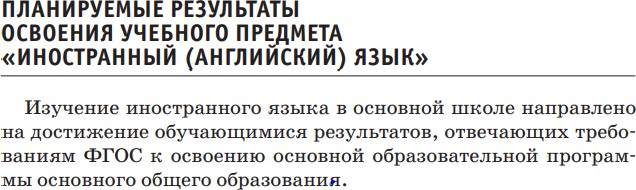 ▰	Метапредметная организации представлена деятельности планировании.
сущность	способов
учебной в
в
деятельности
рубрике	виды
Тематическом
8
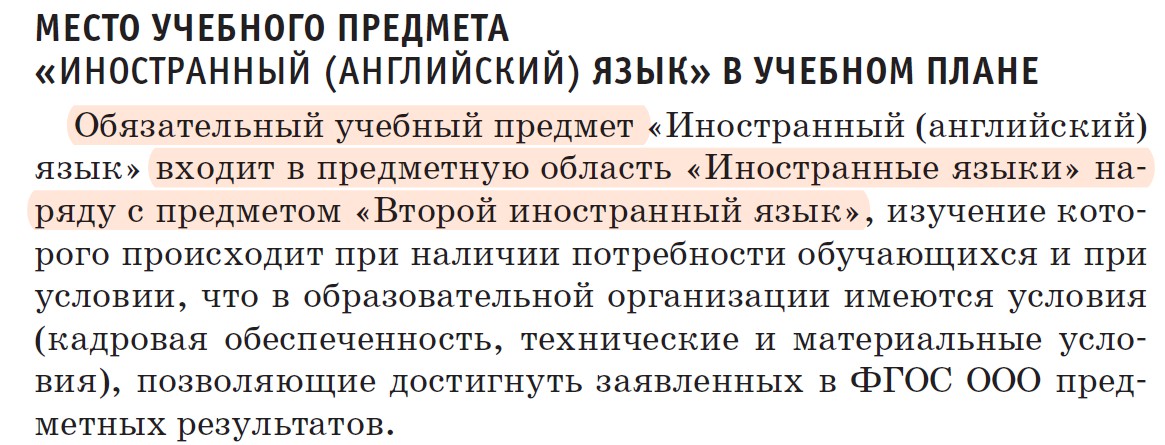 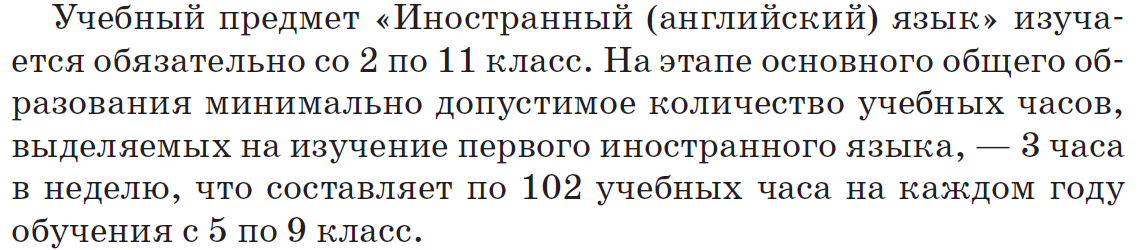 9
ПРЕДМЕТНАЯ ОБЛАСТЬ «ИНОСТРАННЫЙ ЯЗЫК» (ФГОС ООО)
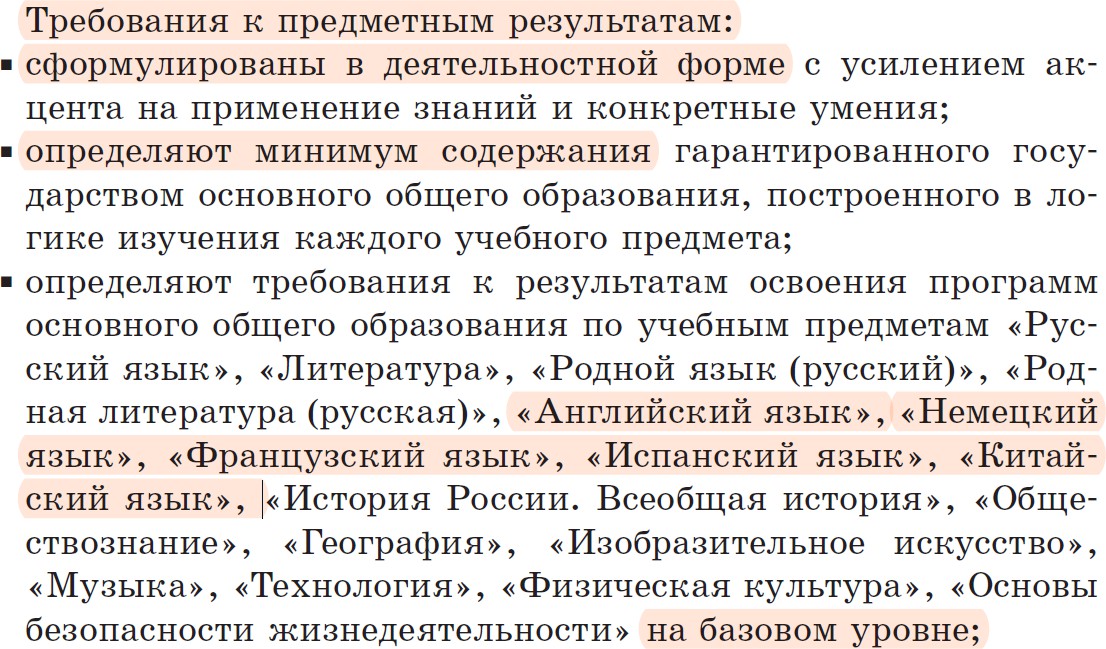 10
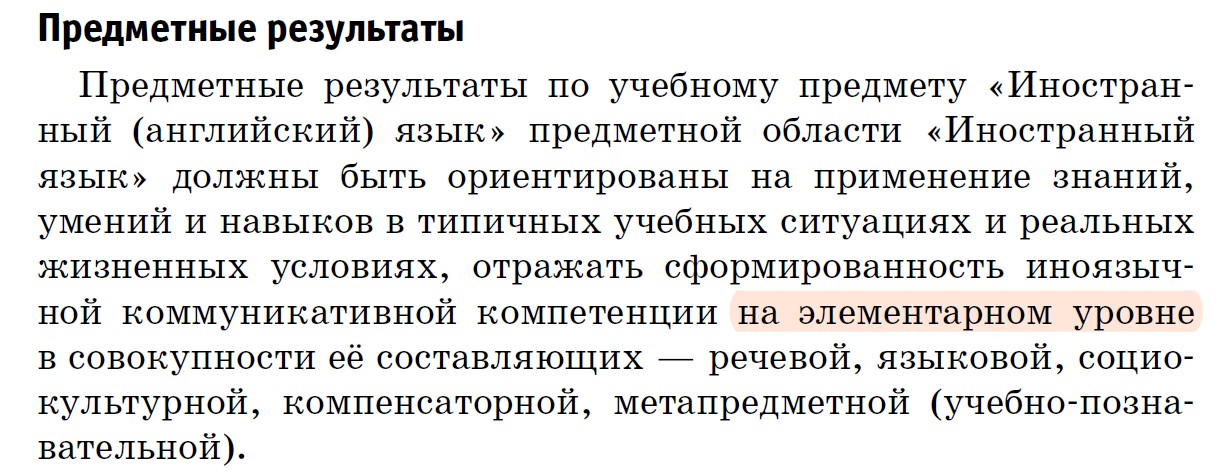 ФГОС НОО
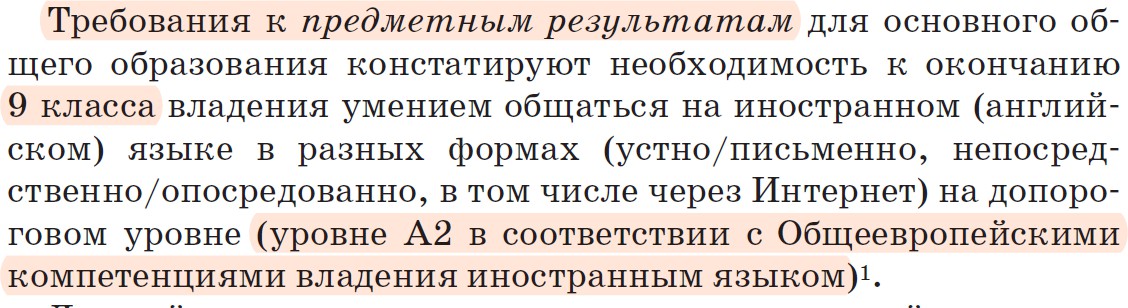 ФГОС ООО
11
Особенности требований к результатам освоения предмета «Иностранный язык»
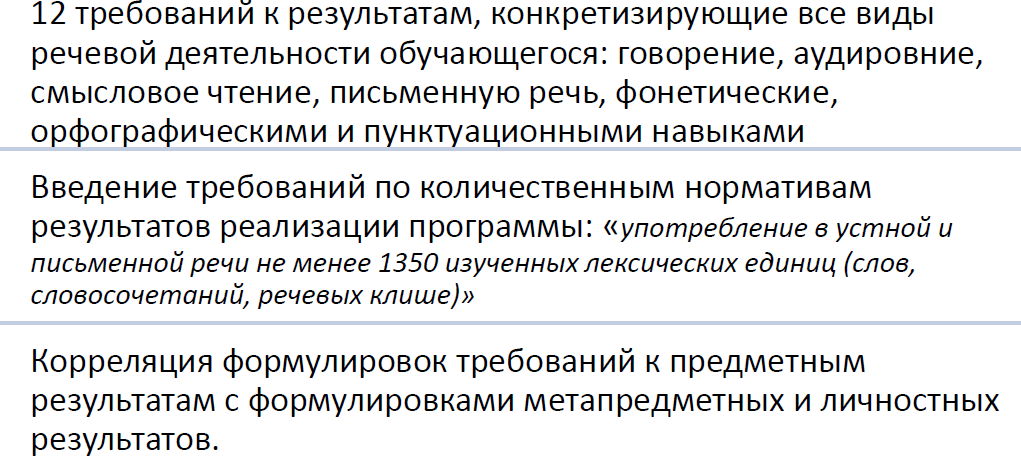 12
СОДЕРЖАНИЕ ОБУЧЕНИЯ УЧЕБНОМУ ПРЕДМЕТУ
«ИНОСТРАННЫЙ ЯЗЫК» (ПООП ООО)
Коммуникативные умения
Формирование  умения  общаться  в  устной  и  письменной форме,	используя	рецептивные	и	продуктивные	виды
Языковые знания и умения
▰	Фонетическая сторона речи
▰	Графика, орфография и пунктуация
▰	Лексическая сторона речи
▰	Грамматическая сторона речи
▰	Социокультурные знания и умения
▰	Компенсаторные умения
речевой деятельности в рамках речи
▰	Говорение
тематического содержания
▰	Аудирование
▰	Смысловое чтение
▰	Письменная речь
13
Федеральные рабочие программы. Читательская грамотность
Обучение чтению вслух и про себя - со 2 по 9 класс В Содержании обучения
▰	предусмотрено формирование различных видов чтения: с пониманием основного содержания, с пониманием запрашиваемой информации, с полным пониманием прочитанного
▰	перечислены типы и жанры текстов для чтения для каждого года обучения
В Предметных результатах
▰  определены коммуникативные умения в чтения и указаны объемы текстов для чтения (для каждого класса)
В Тематическом планировании
▰	Перечислены умения в чтении (важными для формирования 3 уровней ЧТ)
▰	Предметная
область
«Иностранный
язык»   вносит   большой   вклад   в формирование	читательской грамотности  обучаемых,  понимаемой
«как способность человека понимать и
использовать		письменные	тексты, размышлять	о		них
и	заниматься чтобы		достигать
чтением	для	того,
своих целей, расширять свои знания и возможности,	участвовать
социальной жизни»
▰  В  Федеральных  рабочих  программах  – заложен ресурс формирования данного метапредметного умения
в
14
Смысловое чтение
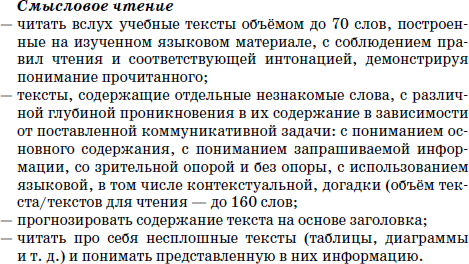 ▰  Чтение  вслух  учебных  текстов  с  соблюдением  правил  чтения  и соответствующей интонацией, понимание прочитанного. Тексты для чтения вслух: диалог, рассказ, сказка.
▰  Чтение про себя учебных и адаптированных  аутентичных текстов, построенных на изученном языковом материале, с различной глубиной
проникновения  в  их  содержание  в  зависимости  от  поставленной коммуникативной  задачи:  с  пониманием  основного  содержания,  с пониманием запрашиваемой информации.
▰  Чтение  с  пониманием  основного  содержания  текста  предполагает определение основной темы и главных фактов/событий в прочитанном
тексте с опорой и без опоры на иллюстрации, с использованием языковой, в том числе контекстуальной, догадки.
4 класс
▰  Чтение  с  пониманием  запрашиваемой нахождение  в  прочитанном  тексте  и информации фактического характера с
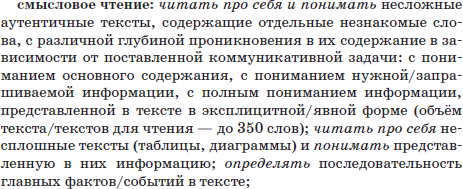 информации  предполагает понимание  запрашиваемой опорой  и  без  опоры  на
7 класс
иллюстрации, с использованием языковой, в том числе контекстуальной, догадки.
▰	Чтение	несплошных	текстов	(таблиц,	диаграмм)	и	понимание представленной в них информации. Тексты для чтения: диалог, рассказ,
сказка,  электронное  сообщение  личного  характера,  текст  научно- популярного характера, стихотворение.
15
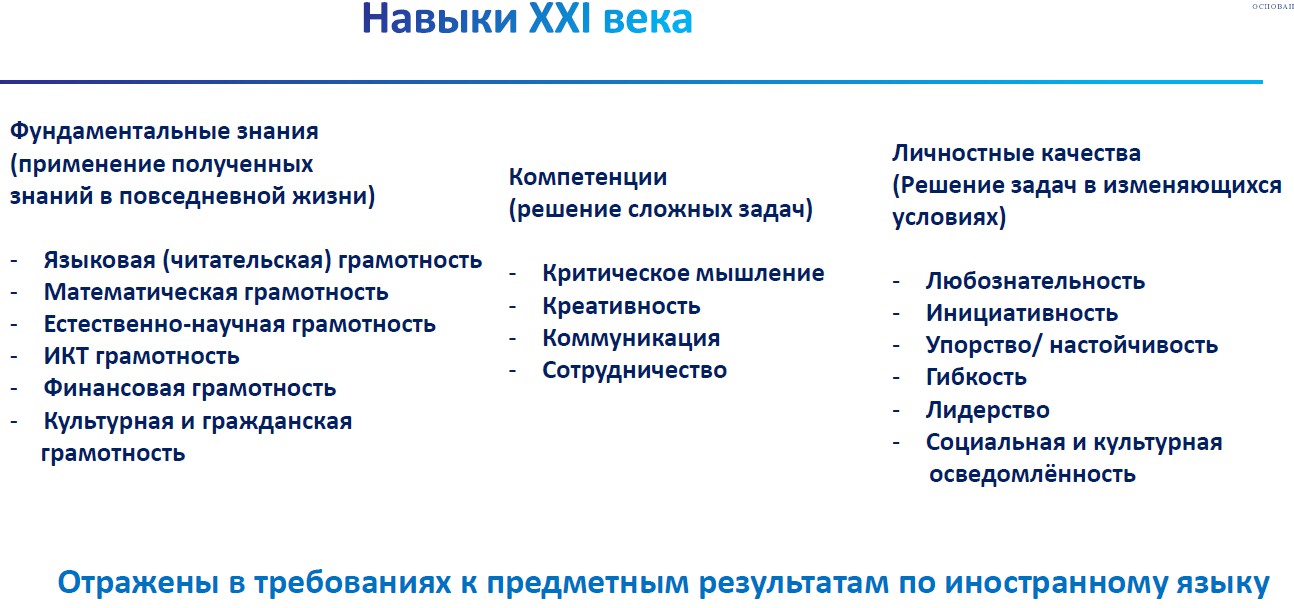 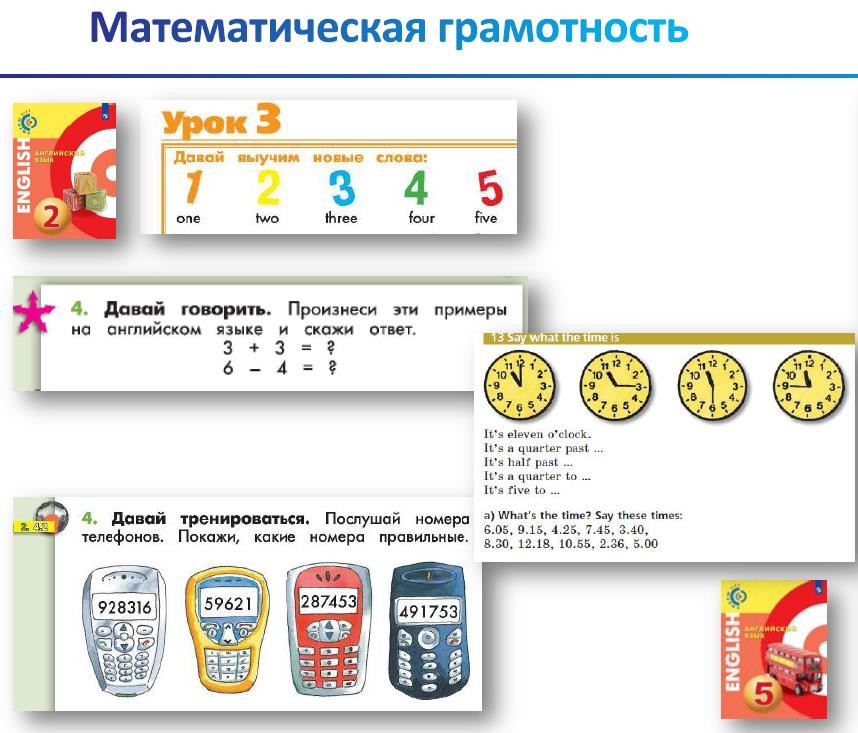 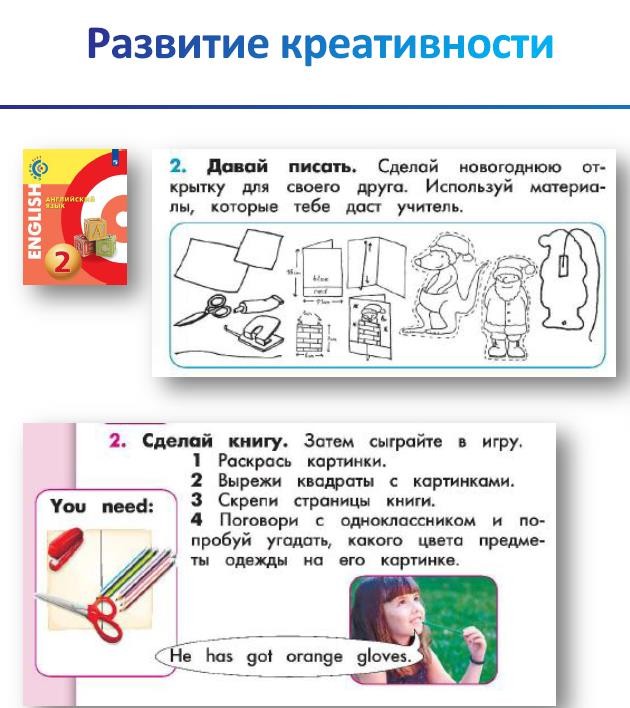 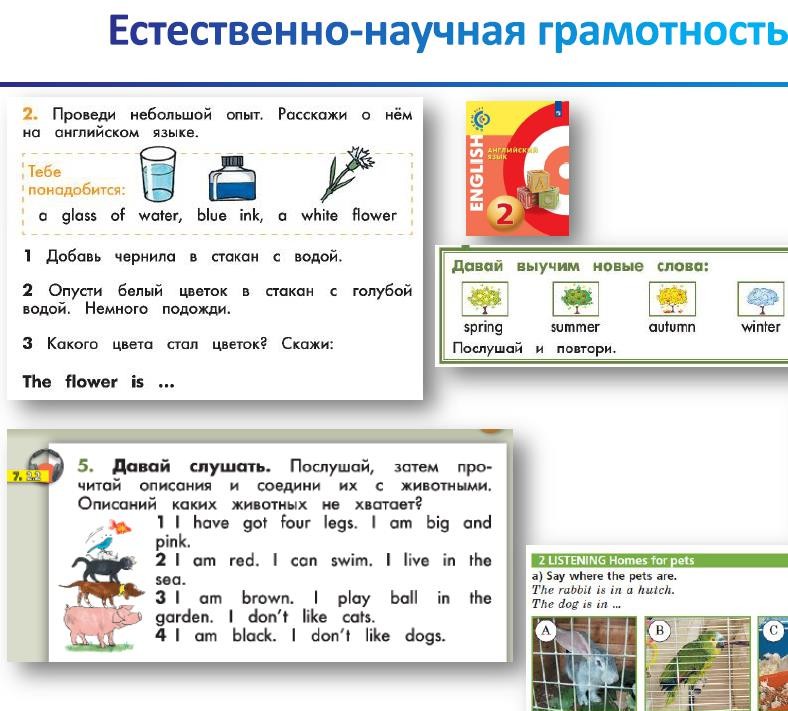 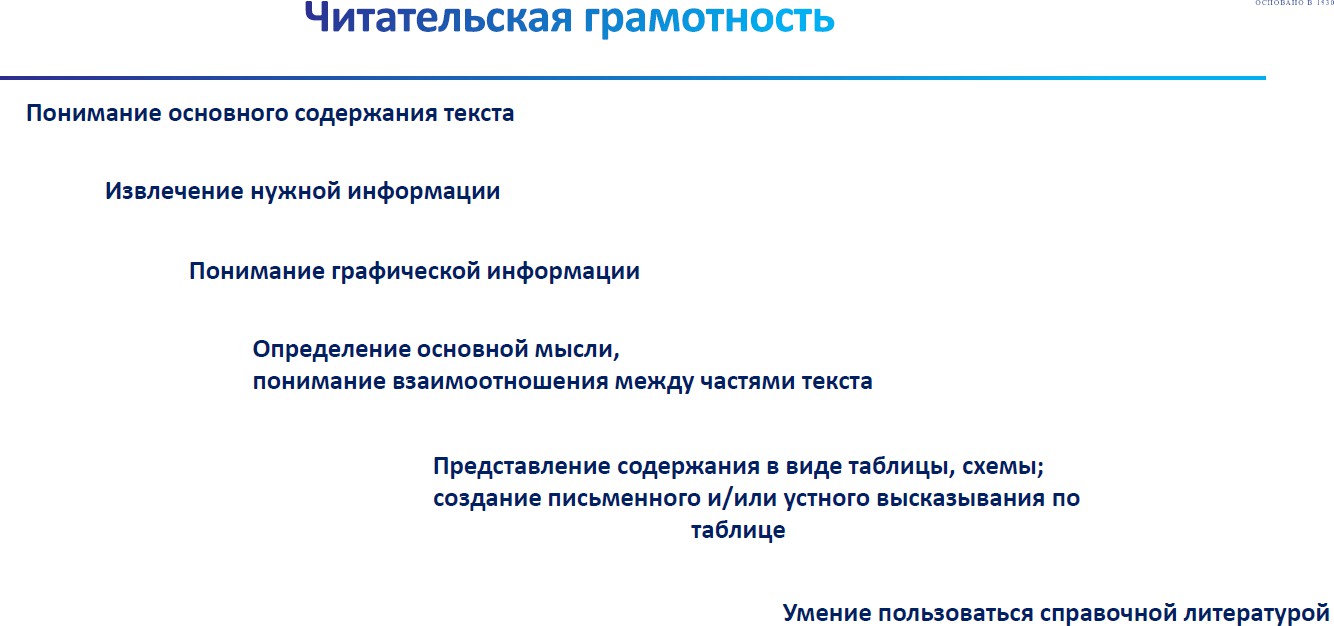 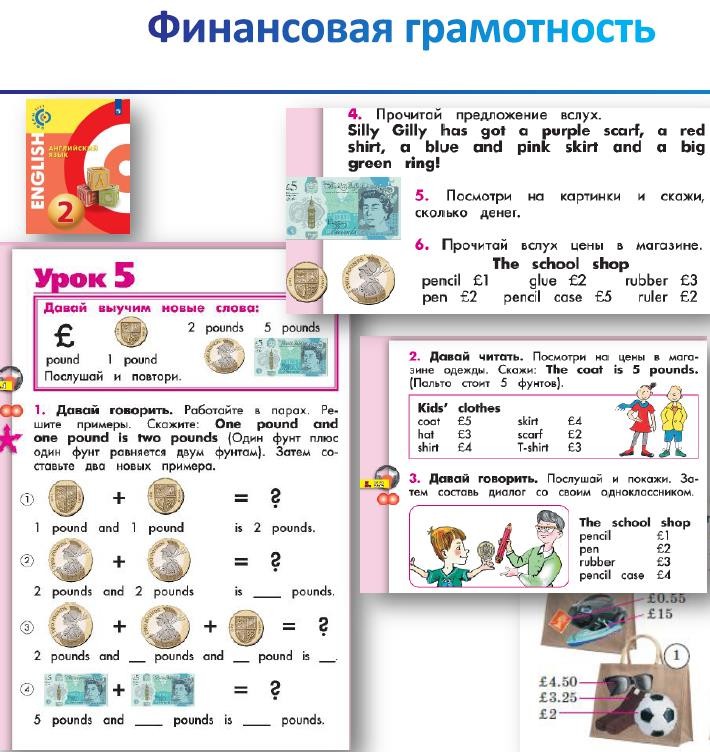 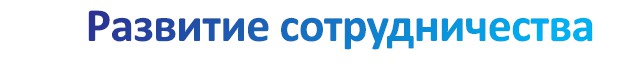 ФУНКЦИОНАЛЬНАЯ ГРАМОТНОСТЬ. ИНОСТРАННЫЙ ЯЗЫК
17
Количественные нормативы в требованиях к результатам освоение иностранного и второго иностранного языка
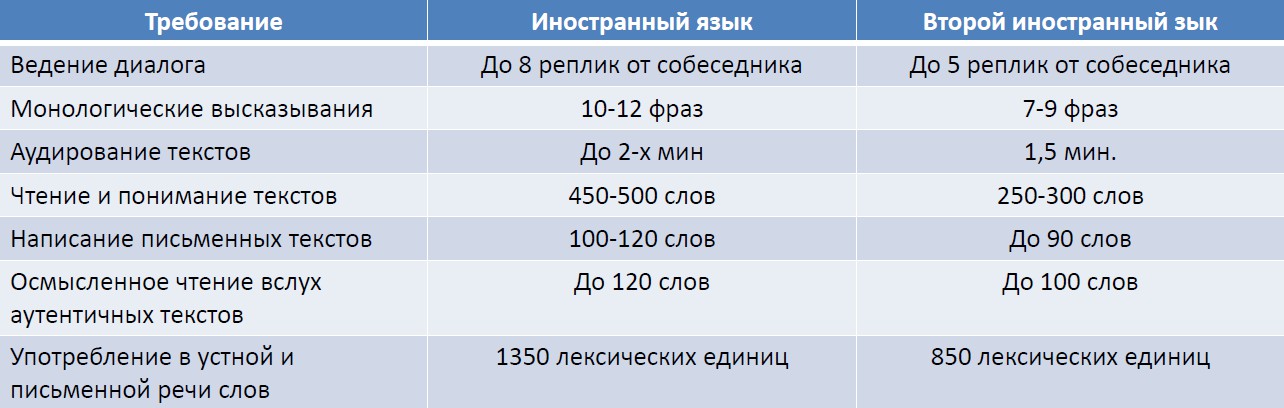 17
ФЕДЕРАЛЬНАЯ РАБОЧАЯ ПРОГРАММЫ
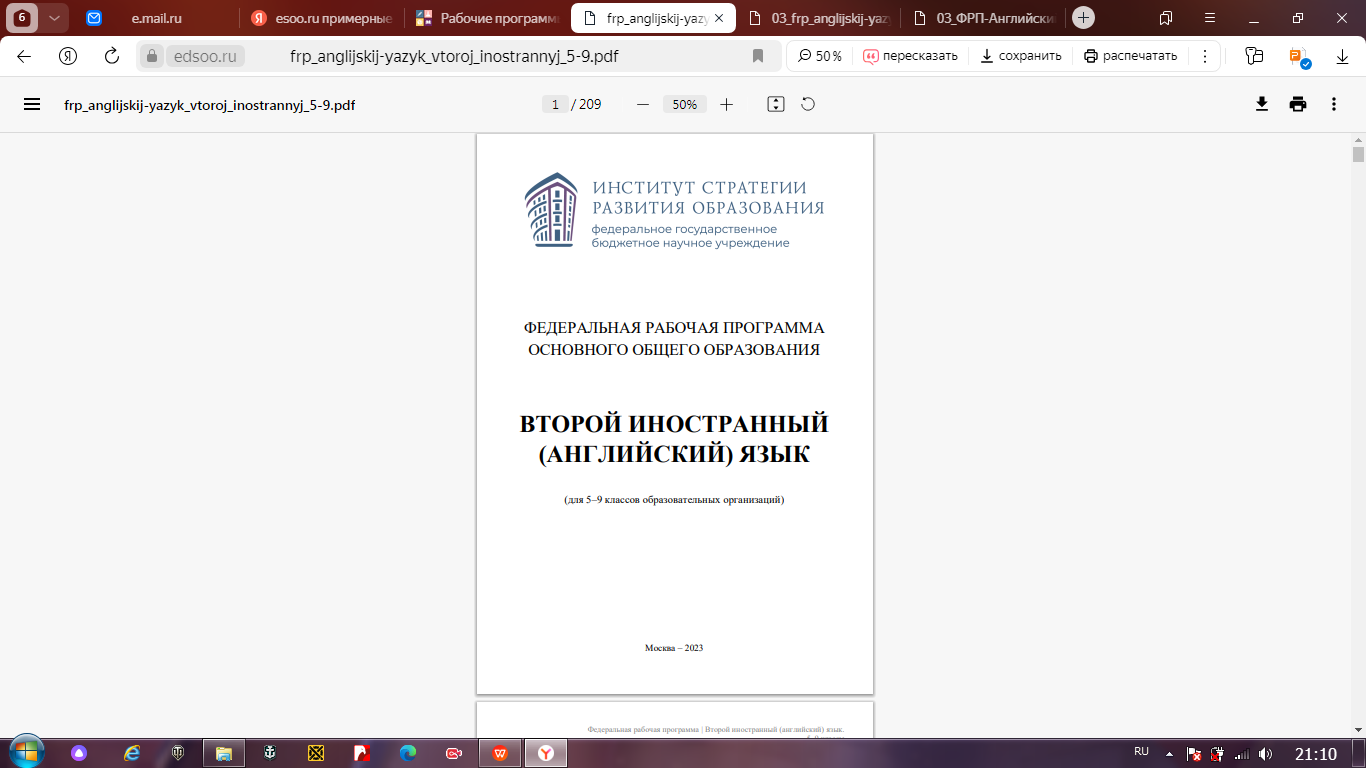 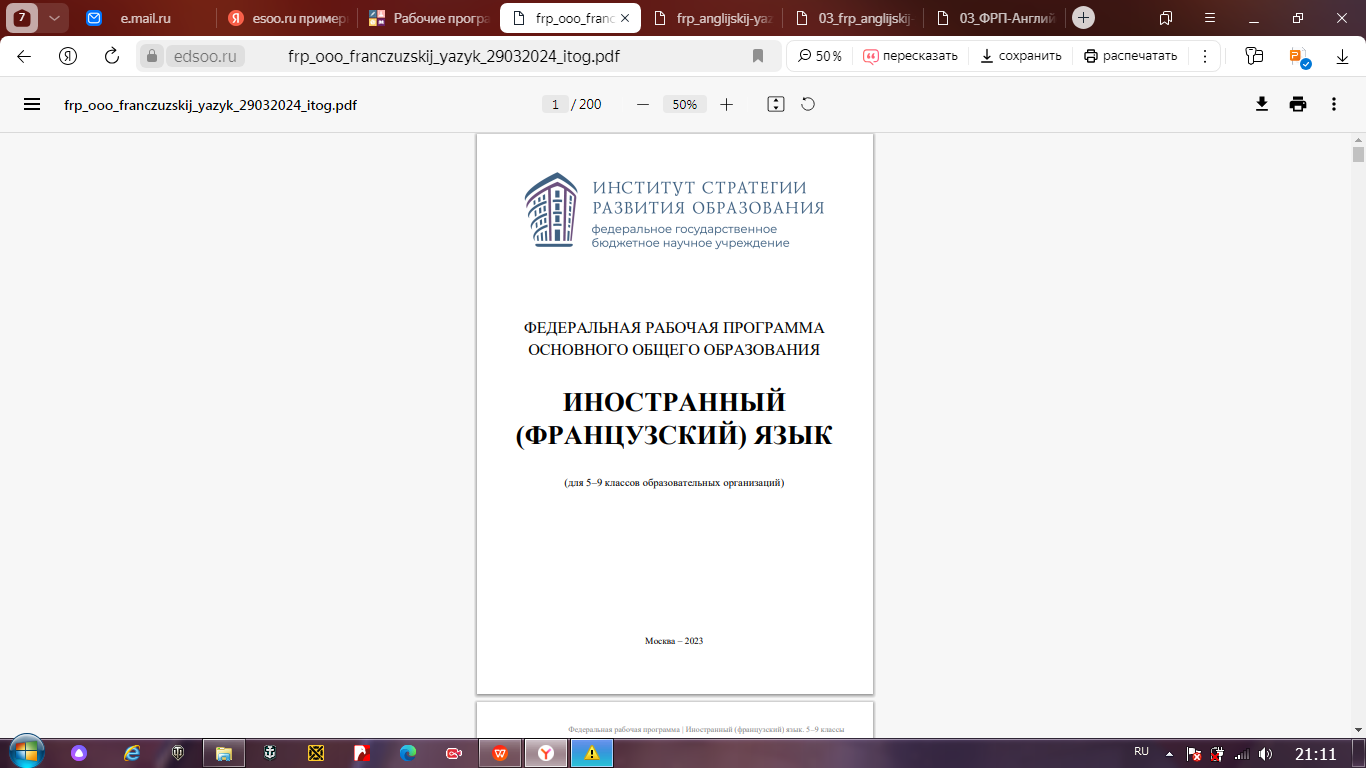 18
Федеральные рабочие программы НОО и ООО предметной области «Иностранный язык»
▰	включают Пояснительную записку и
три крупных раздела:
▰	1) Содержание обучения учебному предмету «Английский язык», распределенное по годам обучения
▰	2) Планируемые результаты освоения учебного предмета (личностные, метапредметные и предметные)
▰	3) Тематическое планирование (по классам)
▰  преемственны  по  отношению друг к другу и по структуре, и по содержанию.
▰	•Структура рабочих
соответствует
Федеральных программ
требованиям,
обозначенным в ФГОС НОО, ФГОС ООО.
19
Федеральные рабочие программы («Английский язык»)
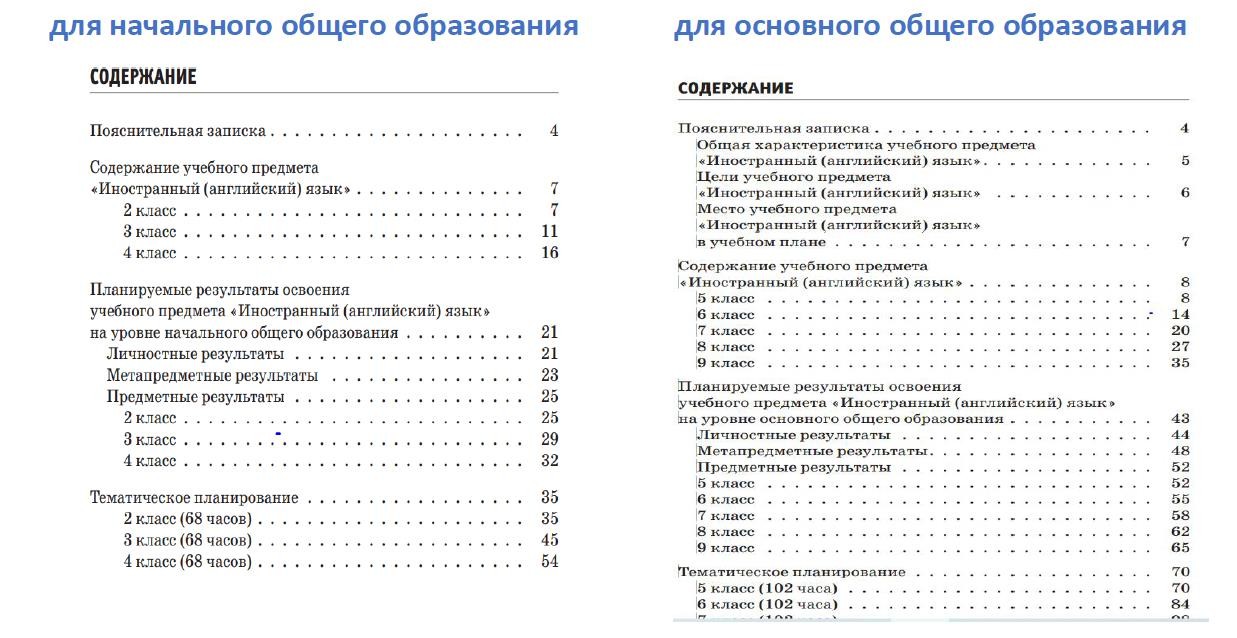 20
Пояснительная записка и содержание обучения
В	Пояснительной
записке	формулируются	и
Содержание обучения дает представление об общем массиве изучаемых дидактических единиц с его распределением по классам
характеризуются	современные
цели	иноязычного
образования,	называются	условия,	повлиявшие	на
пересмотр	и	конкретизацию	целей	обучения
иностранному языку:
▰	ориентация на требования ФГОС НОО и ООО,
▰	геополитические	процессы	(многополярность,
открытость), которые привели к включению в
состав изучаемых в школе иностранных языков    ▰
некоторые новые для нас, например, китайский
▰  возросшая  значимость  владения  иностранным языком  как  для  самообразования,  так  и  для профессионального роста, которая выразилось в
Примерных	основных	образовательных
программ начального и основного общего
образования,	Универсальных
кодификаторов с распределением учебного
материала
обеспечивает
Примерных
по
некую рабочих
годам	обучения
универсальность
усилении	требований	к	владению	ИЯ,	в
программ	по
необходимости  сбалансированного обучения всем видам общения (устным и письменным); к возрастанию роли читательской грамотности
отношению к разным УМК, вошедшим в Федеральный перечень учебников.
21
Предметные результаты
▰	Предметные результаты даются по классам, что позволяет проследить динамику развития
коммуникативных умений в говорении, аудировании, чтении и письменной речи, динамику овладения
языковыми знаниями и совершенствования языковых навыков (орфографических, пунктуационных,
лексических, грамматических).
▰	В Предметных результатах для каждого года
обучения указываются количественные показатели:
▰	•объемы и виды устных и письменных высказываний обучающихся
▰	•объемы текстов для чтения, время звучания текстов для аудирования
▰	• количество лексических единиц для рецептивного и продуктивного усвоения
▰	Говорение (4 класс)
создавать устные связные монологические высказывания (описание,  рассуждение;  повествование/сообщение)  с вербальными  и/или  зрительными  опорами  в  рамках тематического содержания речи для 4 класса (объём монологического высказывания — не менее 4—5 фраз);
▰  Лексическая сторона речи (9 класс)
распознавать  в  звучащем  и  письменном  тексте  1350 лексических  единиц  (слов,  словосочетаний,  речевых клише) и правильно употреблять в устной и письменной речи 1200 лексических единиц, обслуживающих ситуации общения  в  рамках  тематического  содержания,  с соблюдением   существующей   нормы   лексической
сочетаемости; ….
22
Грамматический материал не только назван, но конкретизирован и проиллюстрирован с помощью речевых образцов
4 класс
8 класс
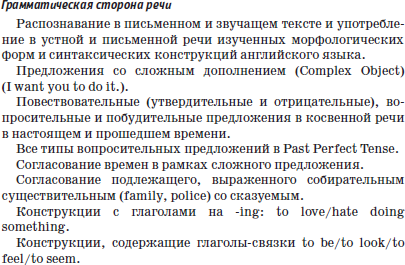 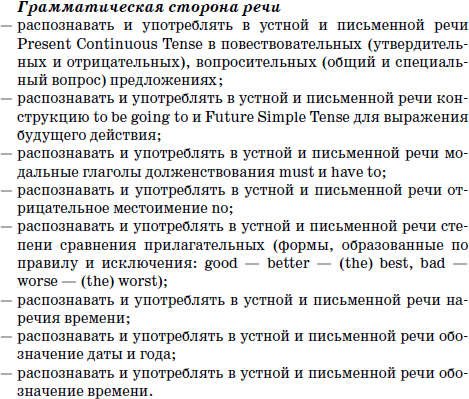 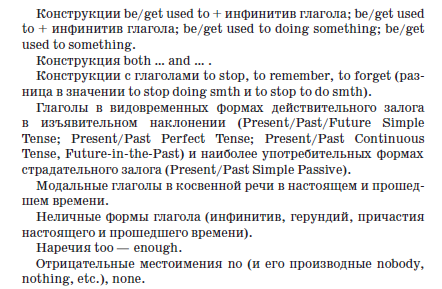 23
Готовое тематическое планирование
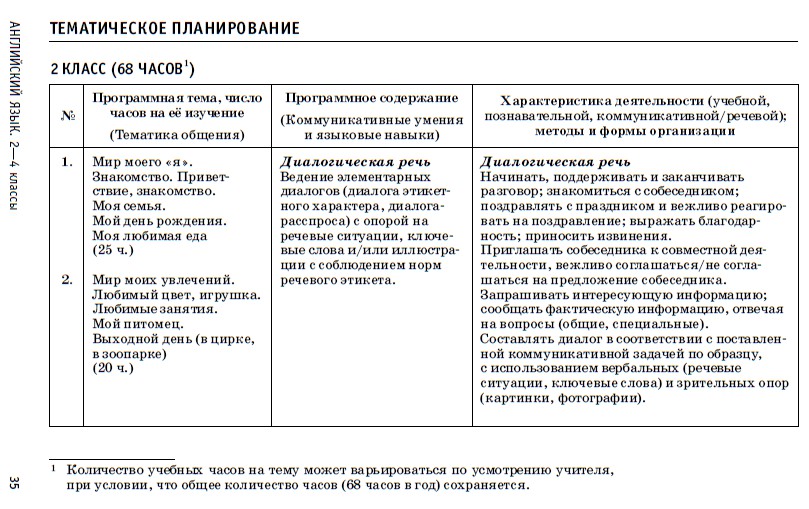 ▰  Раздел	Тематическое планирование    имеет    свои особенности, отличающие данную ПРП  от  Примерных  программ прошлого поколения:
▰  Таблица	тематического планирования содержит:
Программную тему, примерное число часов  на  её  изучение  (набор  тем обязателен,  но  их  последовательность может варьироваться)
Программное содержание (языковой и речевой материал)
Характеристику деятельности (учебной, познавательной,	коммуникативной/ речевой)
24
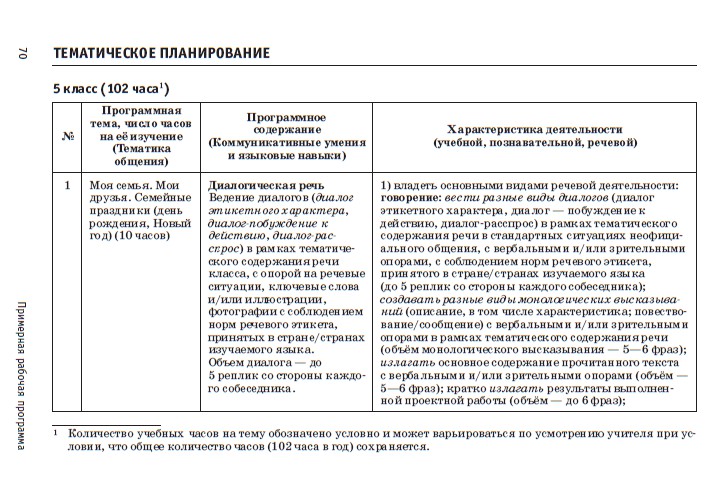 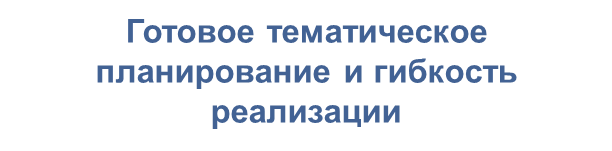 ▰	Это	дает	возможность	использовать
учебники, в которых есть все материалы по   обязательным   темам   ФГОС   и Примерной
▰  программы,  но  при  этом  распределять время,  исходя  из  особенностей  и потребностей класса.
▰  Таким образом, сохраняется возможность вариативности  в  подаче  материала, возможность добавить время на изучение темы при необходимости.
▰  За  счет  школьного  компонента  можно изучать  и  другие  темы,  используя дополнительные учебные пособия.
25
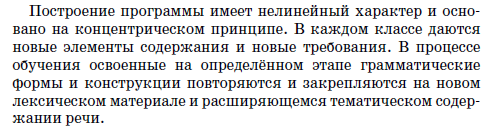 РЕАЛИЗАЦИЯ
концентрического
принципа
2 класс
4 класс
▰	Мир моего «я». Моя семья. Мой день рождения, подарки. Моя
любимая еда. Мой день (распорядок дня, домашние обязанности).
▰	Мир моих увлечений. Любимая игрушка, игра. Мой питомец.
Любимые занятия. Занятия спортом. Любимая сказка/
история/рассказ. Выходной день. Каникулы.
▰  Мир вокруг меня. Моя комната (квартира, дом), предметы мебели и интерьера. Моя школа, любимые учебные предметы. Мои друзья, их внешность и черты характера. Моя малая родина (город, село).
Путешествия. Дикие и домашние животные. Погода. Времена года (месяцы). Покупки.
▰	Родная страна и страны изучаемого языка. Россия и страна/страны изучаемого языка. Их столицы, основные достопримечательности и интересные факты. Произведения детского фольклора. Литературные персонажи детских книг. Праздники родной страны и страны/стран изучаемого языка
▰	Мир моего «я». Приветствие. Знакомство.
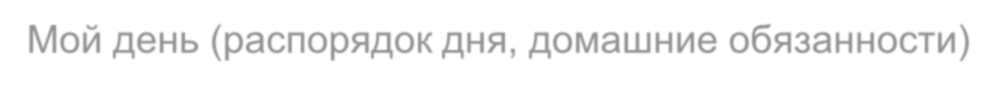 Моя	семья.	Мой	день	рождения.	Моя
любимая еда.
▰	Мир	моих	увлечений.	Любимый	цвет,
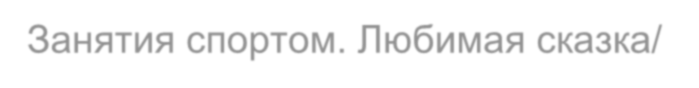 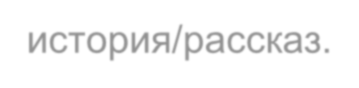 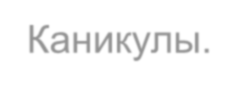 игрушка. Любимые занятия. Мой питомец. Выходной день.
▰	Мир вокруг меня. Моя школа. Мои друзья.
Моя малая родина (город, село).
▰	Родная	страна	и	страны	изучаемого
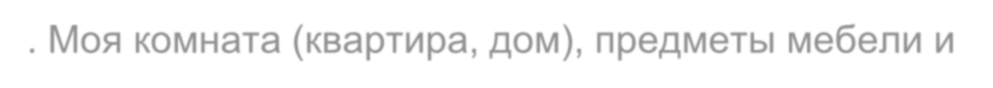 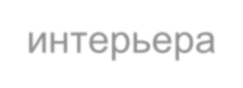 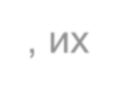 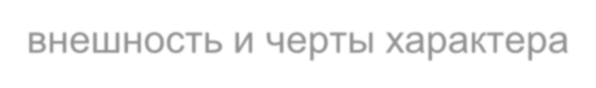 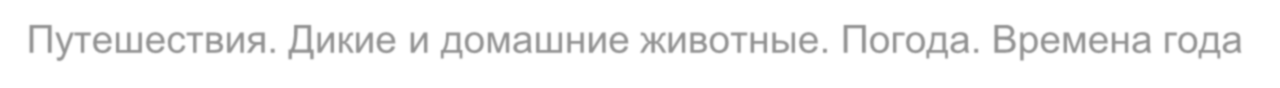 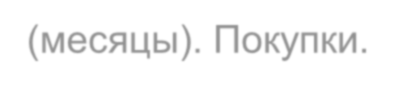 языка.	Названия	родной	страны	и
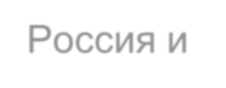 страны/стран изучаемого языка; их столиц.
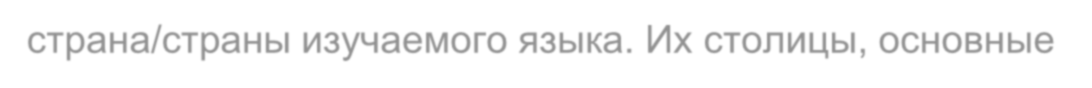 Произведения Литературные
детского		фольклора. персонажи	детских	книг.
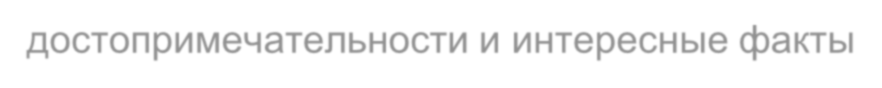 Праздники родной страны и страны/стран изучаемого языка (Новый год, Рождество)
26
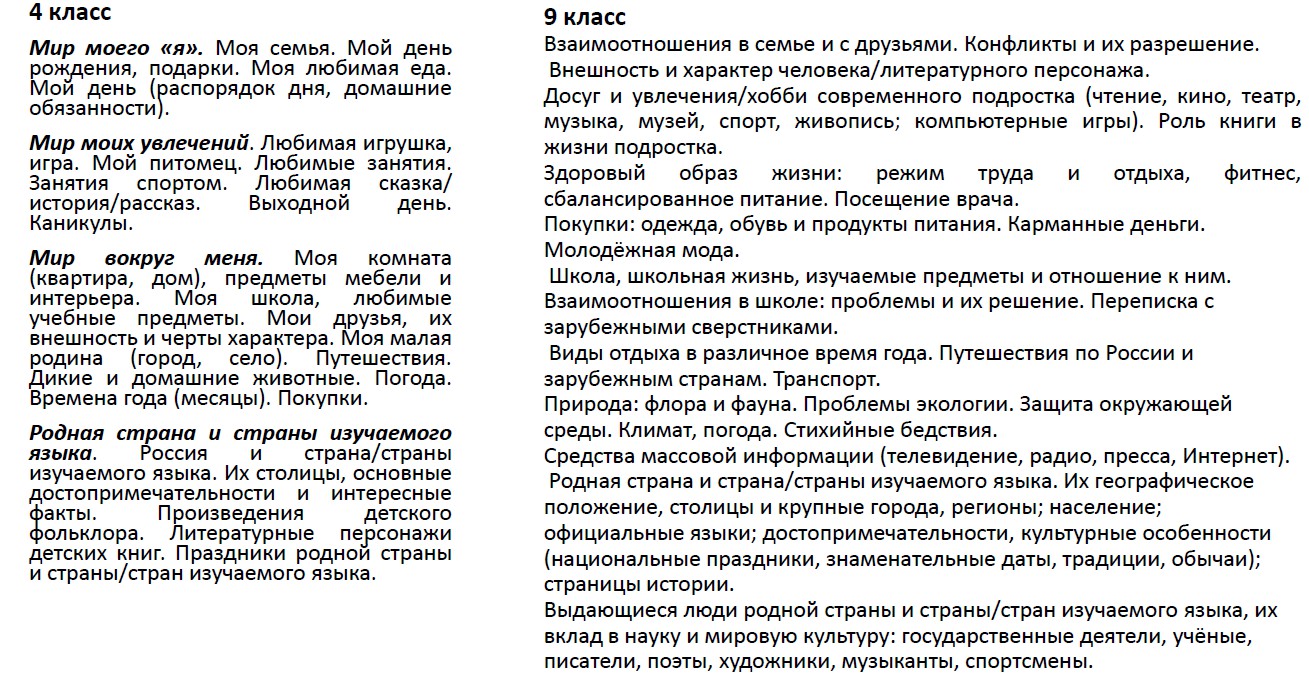 27
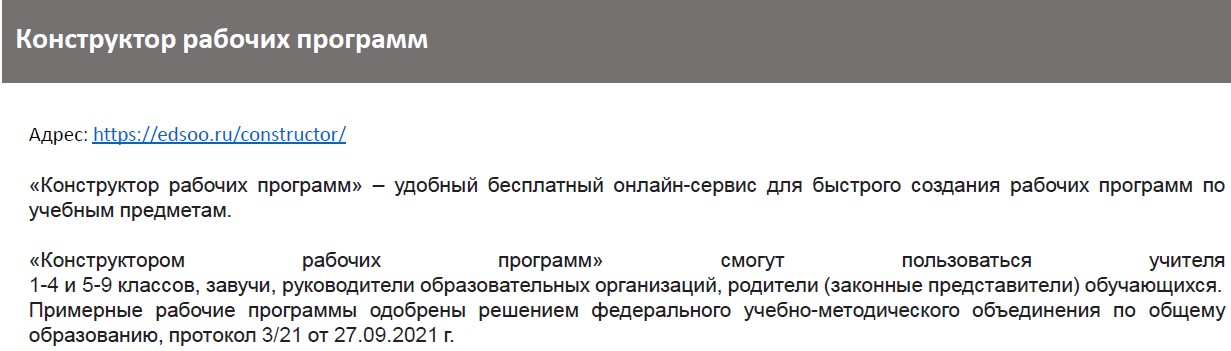 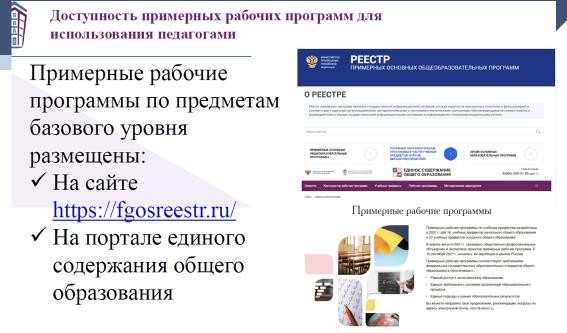 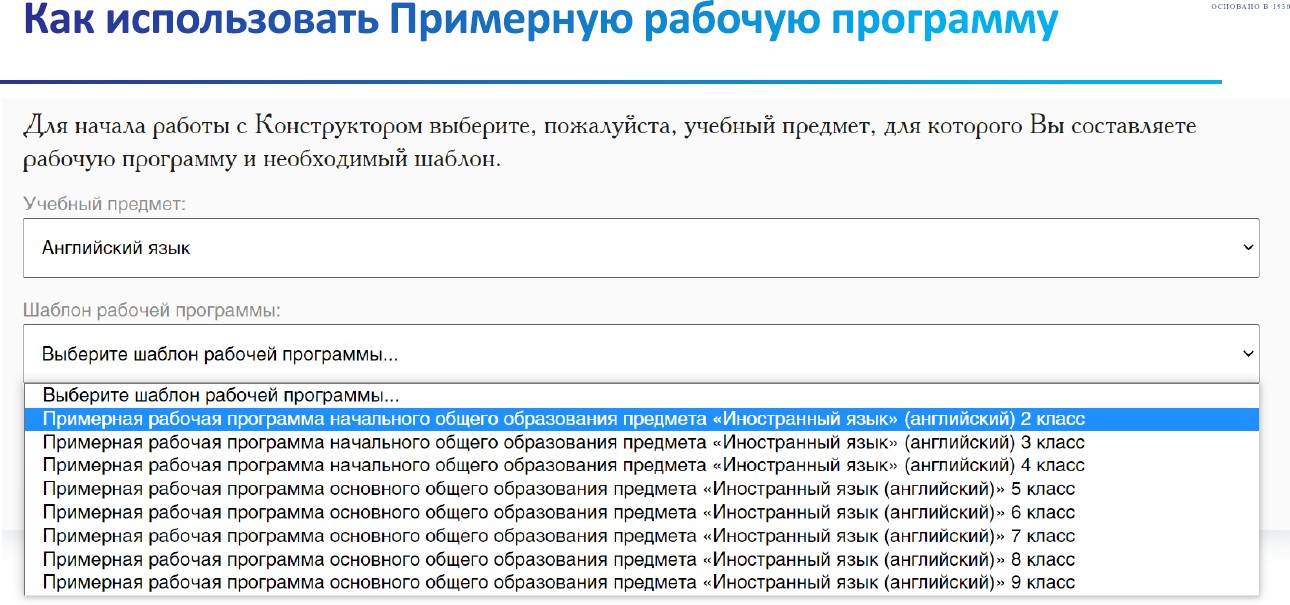 ▰  Примерные рабочие программы служат основой для создания учителями собственных рабочих программ, учитывающих познавательные потребности обучающихся и особенности УМК, который ими используется.
▰  Самостоятельность учителя при планировании учебного процесса обеспечивается ресурсом учебного времени в 30% на уровне основного общего образования и 20% на уровне начального общего образования. Различия в ресурсе объясняются тем, что индивидуальные различия между младшими школьниками в темпе овладения
33
иностранным языком менее очевидны и начальный курс больше регламентирован.
Второй иностранный язык
▰	Образовательная
сама
определяет	приемлемую	для	себя
организация
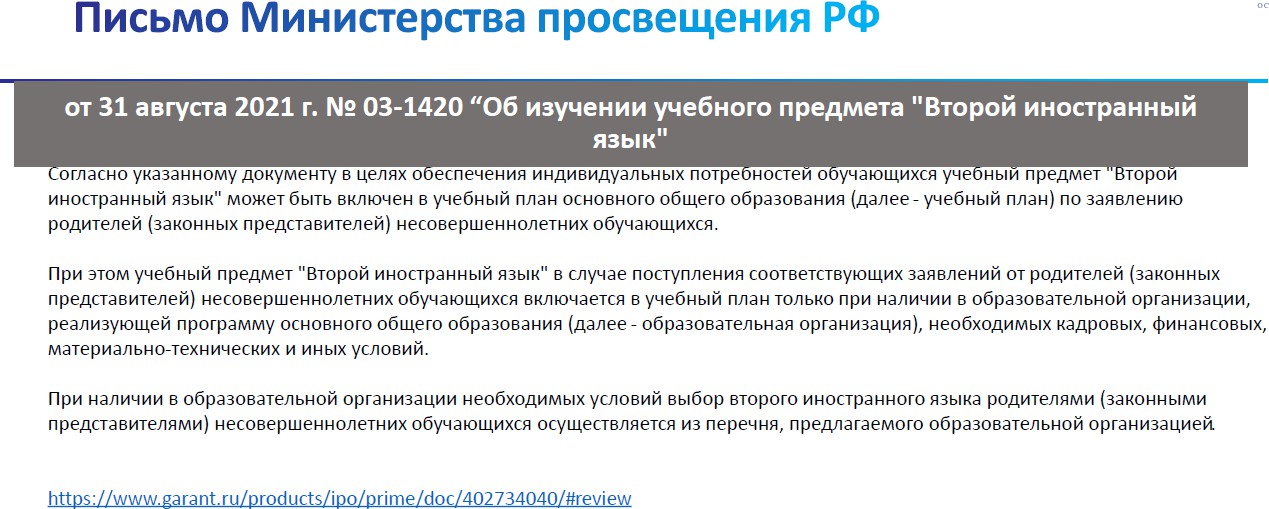 модель введения преподавания предмета
«Второй	иностранный	язык»,	не противоречащую ФГОС ООО и СанПиН и
обеспечивающую допорогового	уровня
достижение иноязычной
коммуникативной компетенции на втором
иностранном языке.
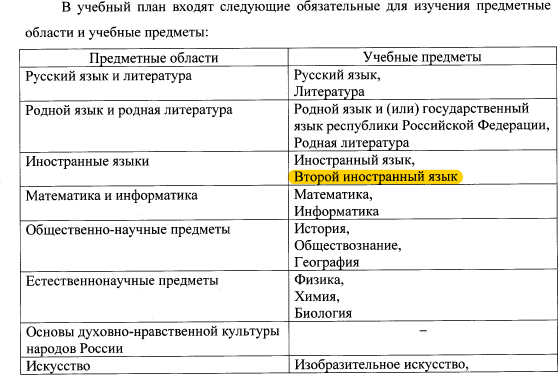 34
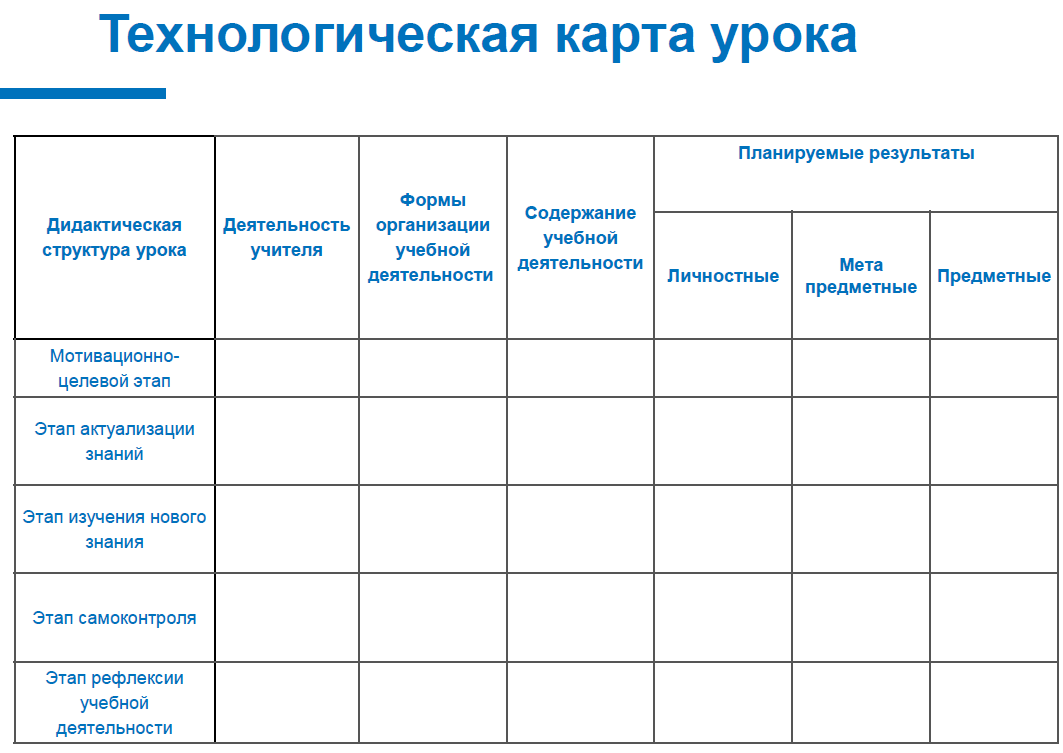 31
ФОРМИРУЮЩИЙ (РАЗВИВАЮЩИЙ) ПОДХОД К ОЦЕНКЕ
ОБРАЗОВАТЕЛЬНЫХ РЕЗУЛЬТАТОВ
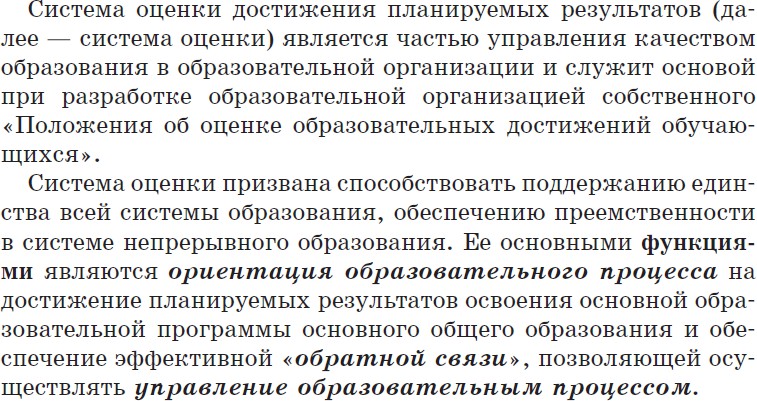 32
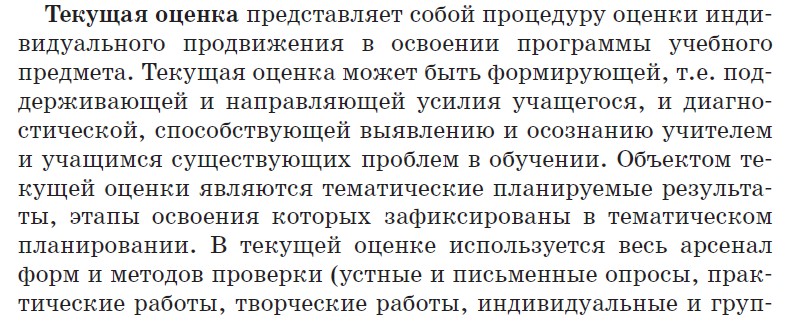 ТЕКУЩАЯ ОЦЕНКА ДОЛЖНА
быть
поддерживающей и  направляющей усилия учащегося
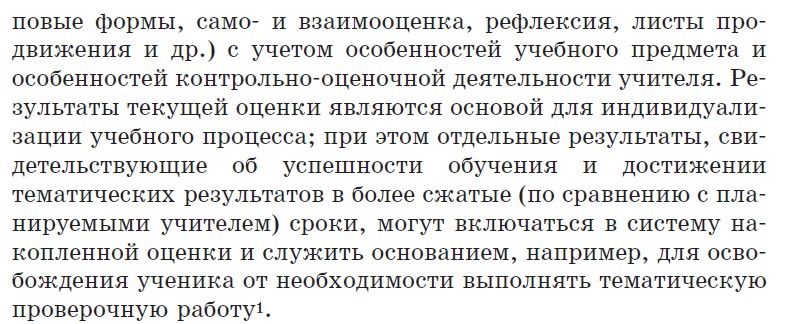 33
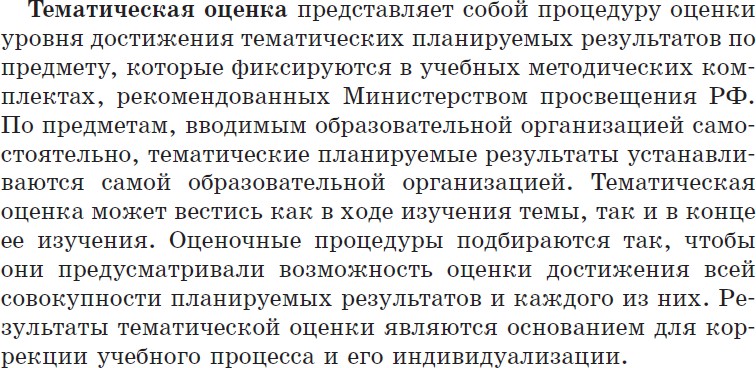 Результаты
тематической
оценки- основание для коррекции и индивидуализации учебного процесса
34
Формирование познавательными УУД в начальном
общем образовании

ПОЗНАВАТЕЛЬНЫЕ
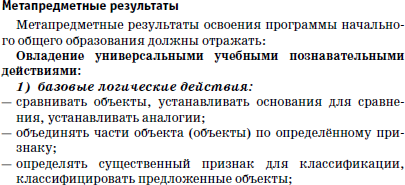 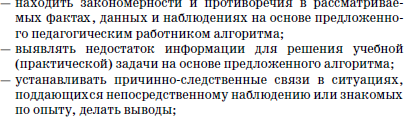 35
Формирование УУД в начальном общем образовании
КОММУНИКАТИВНЫЕ
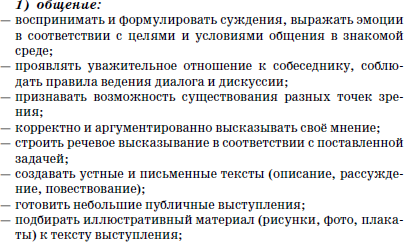 РЕГУЛЯТИВНЫЕ
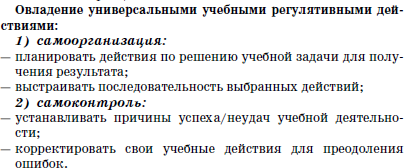 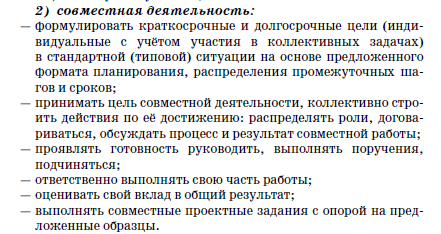 36
Формирование УУД в основной школе
ПОЗНАВАТЕЛЬНЫЕ УУД
базовые логические базовые исследовательские работа с информацией
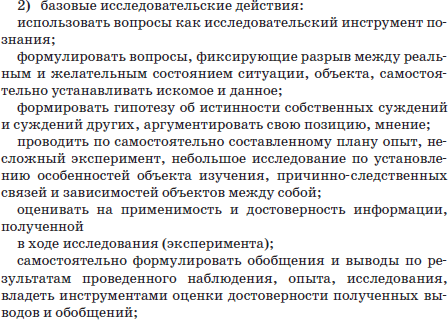 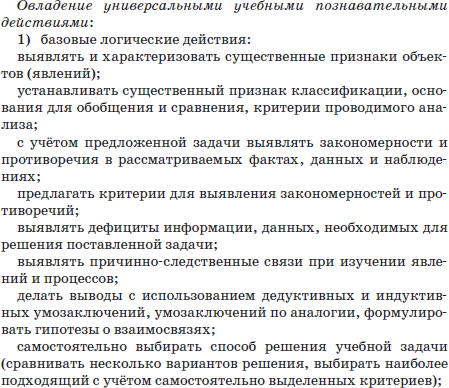 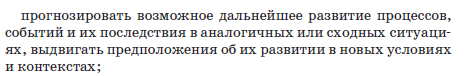 37
Формирование УУД в основной школе
КОММУНИКАТИВНЫЕ УУД:
общение совместная деятельность
ПОЗНАВАТЕЛЬНЫЕ
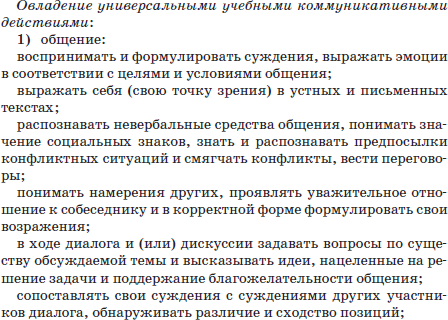 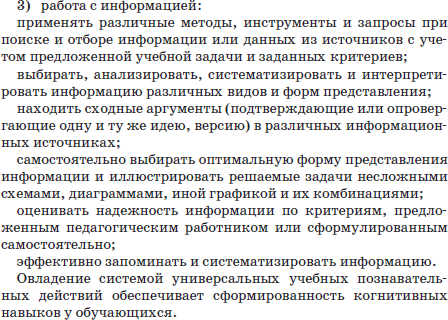 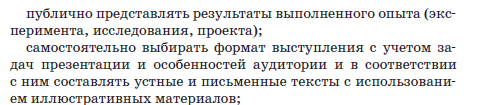 38
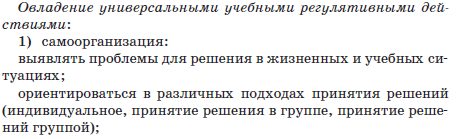 КОММУНИКАТИВНЫЕ УУД:
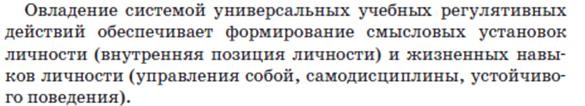 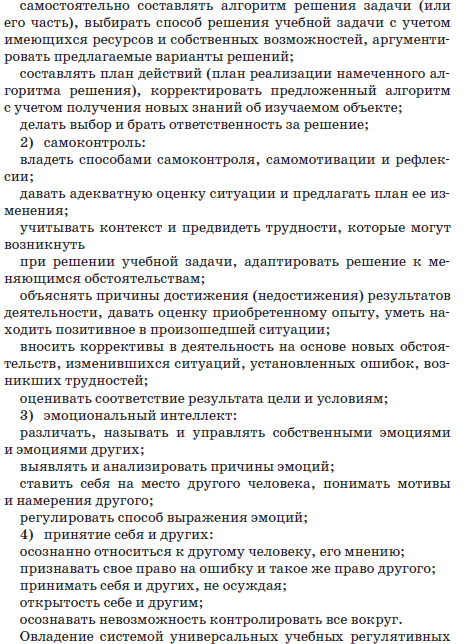 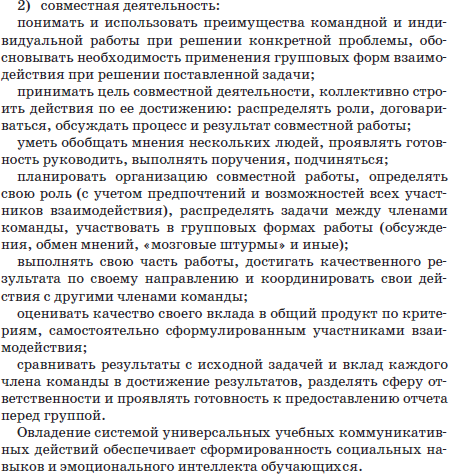 РЕГУЛЯТИВНЫЕ УУД:
Саморганизация Самоконтроль
Эмоциональный интеллект Принятие себя и других
39